Flytskjema
Oppgåve
Lag eit flytskjema her i denne PowerPointen som viser kva som skjer når du sender ein e-post til ein medelev. 

Ekstraoppgåve
Ta også med at medelev sender eit svar på epost.
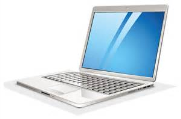 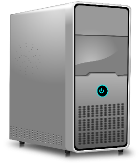 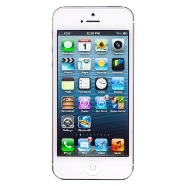 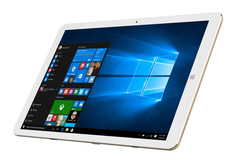 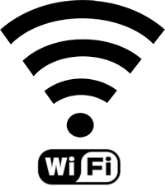 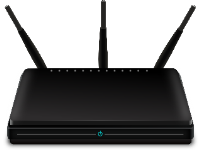 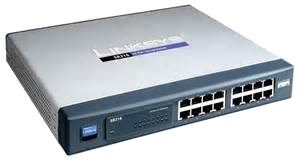 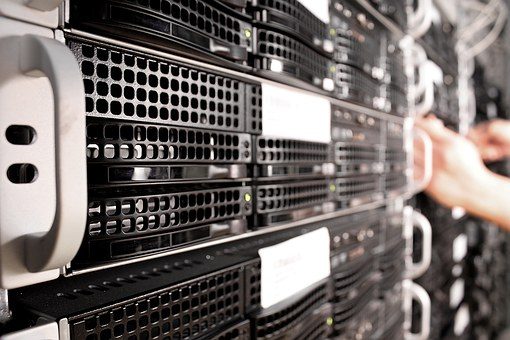 Eksempel på flytskjema for å hente ei nettside
sender førespurnaden trådlaust med wifi til ein
skriv nettadressa i nettlesaren på
pc
tar imot informasjon trådlaust med wifi
brukar
hjemmeruter
viser informasjon som ei nettside til
sender informasjon i 
kabel til
sender førespurnaden i kabel til
sender informasjonen i kabel til
finn fram informasjonen
server
nettverksruterar
sender førespurnaden i kabel til
tar imot førespurnaden